PDO Incident First Alert
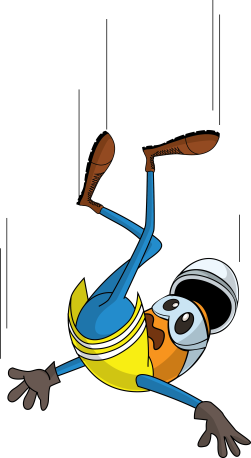 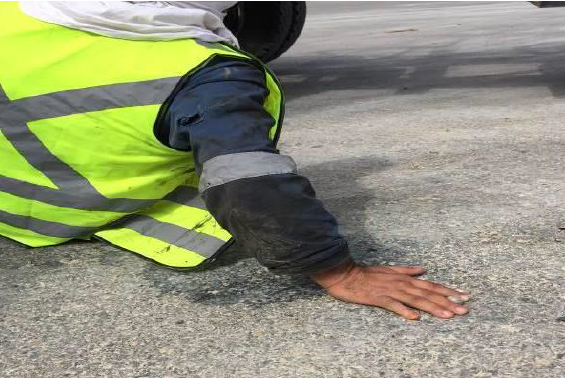 What happened
While descending from the trailer the Assistant Operator lost his balance and fell resulting in a fracture to his right wrist.
Mr. Musleh asks the questions of can it happen to you?
Do you ensure you have safe access and egress? 
Do you ensure you identify all hazards before starting a task?
Do you always ensure you keep 3 points of contact when climbing down?
Right arm wrist
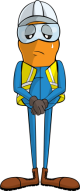 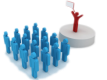 Please disseminate this LTI notification to your teams and use it in your tool box talks and HSE meetings and notice boards.